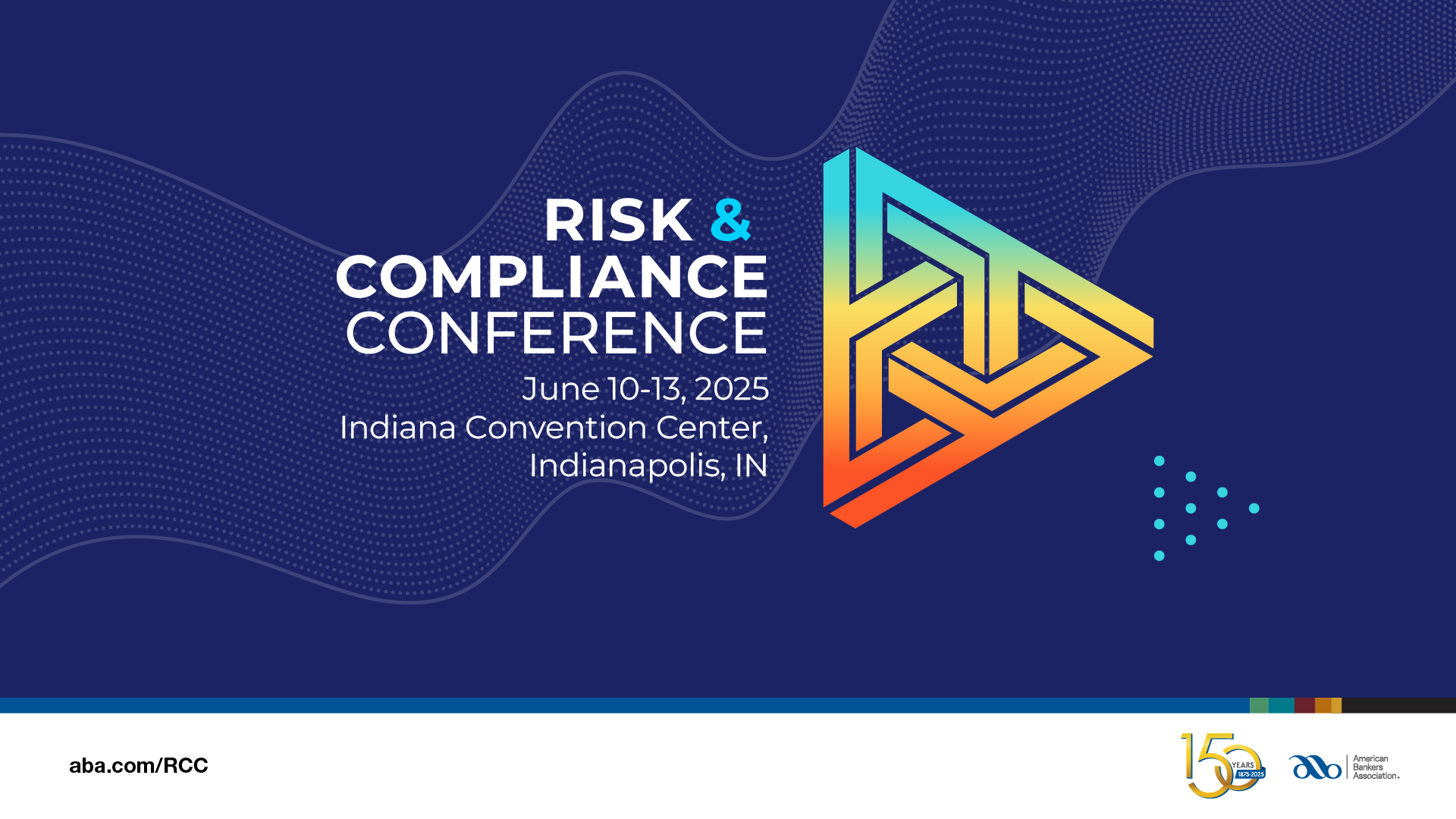 Session name
Session name
Session Title
Speaker 1
Title
Company

Speaker 2
Title
Company
Speaker 3
Title
Company

Speaker 4
Title
Company
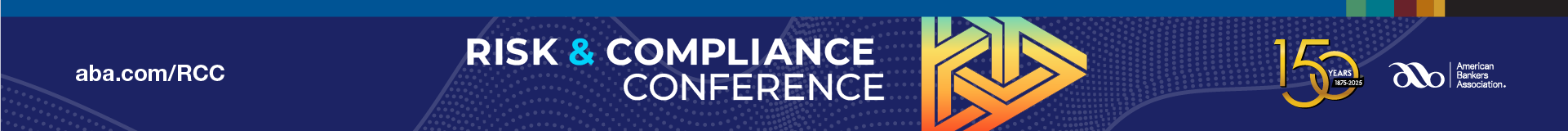 Use this for header
Slide text bullet
Slide text bullet 
Slide text bullet
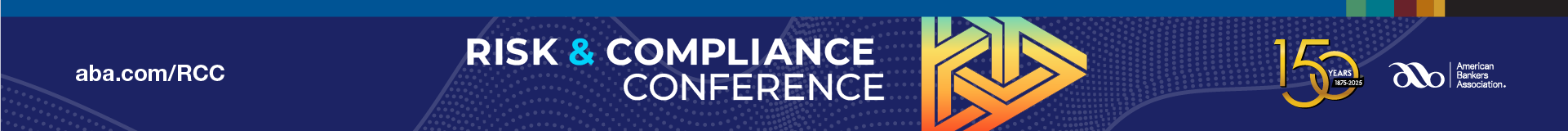 Main Headersub header
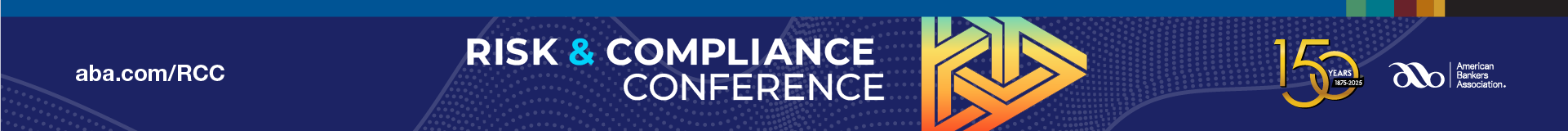 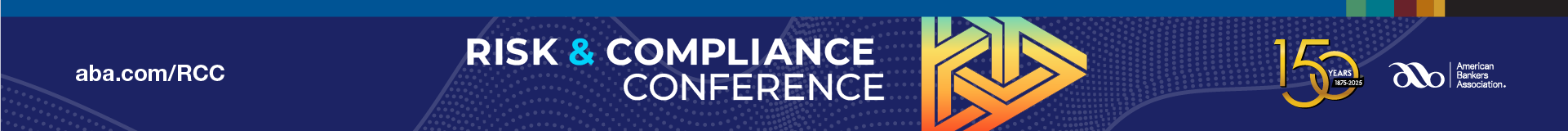 Last Slide Lists Actionable Takeaways From Session (prefer operational tactics)
Takeaway #1
Takeaway #2 
Takeaway #3
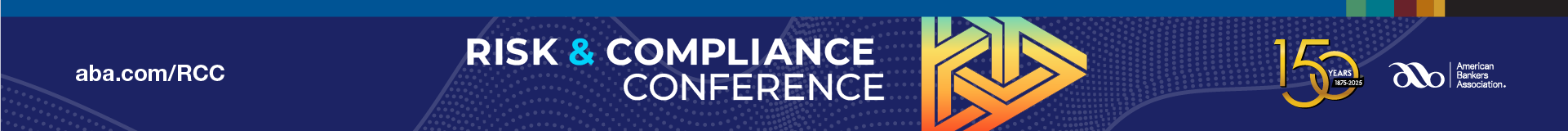